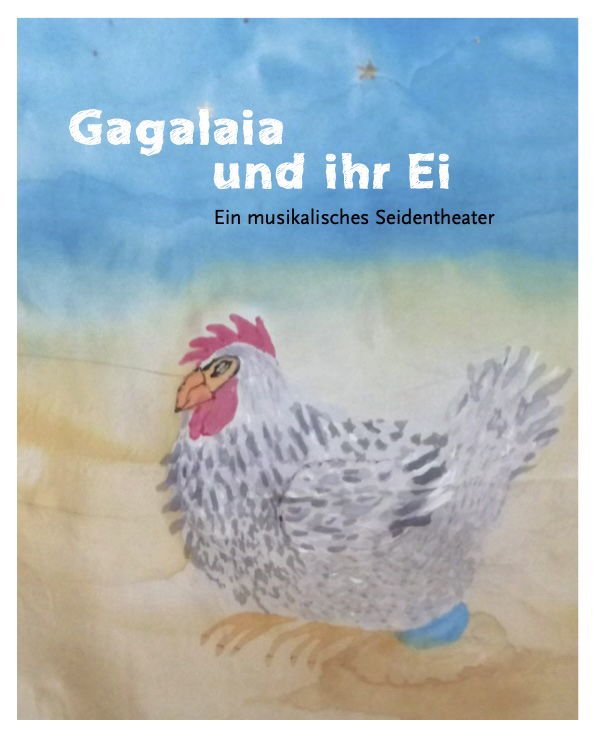 Myrtha Faltin – Erzählerin      Valeska Gleser – Harfe
Sonntag, 25. Februar    um     11.45 Uhr Christengemeinschaft Dortmund Hainallee 40
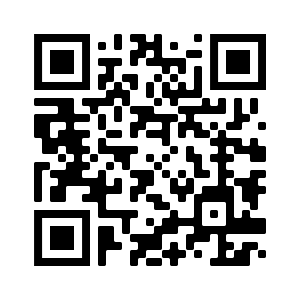 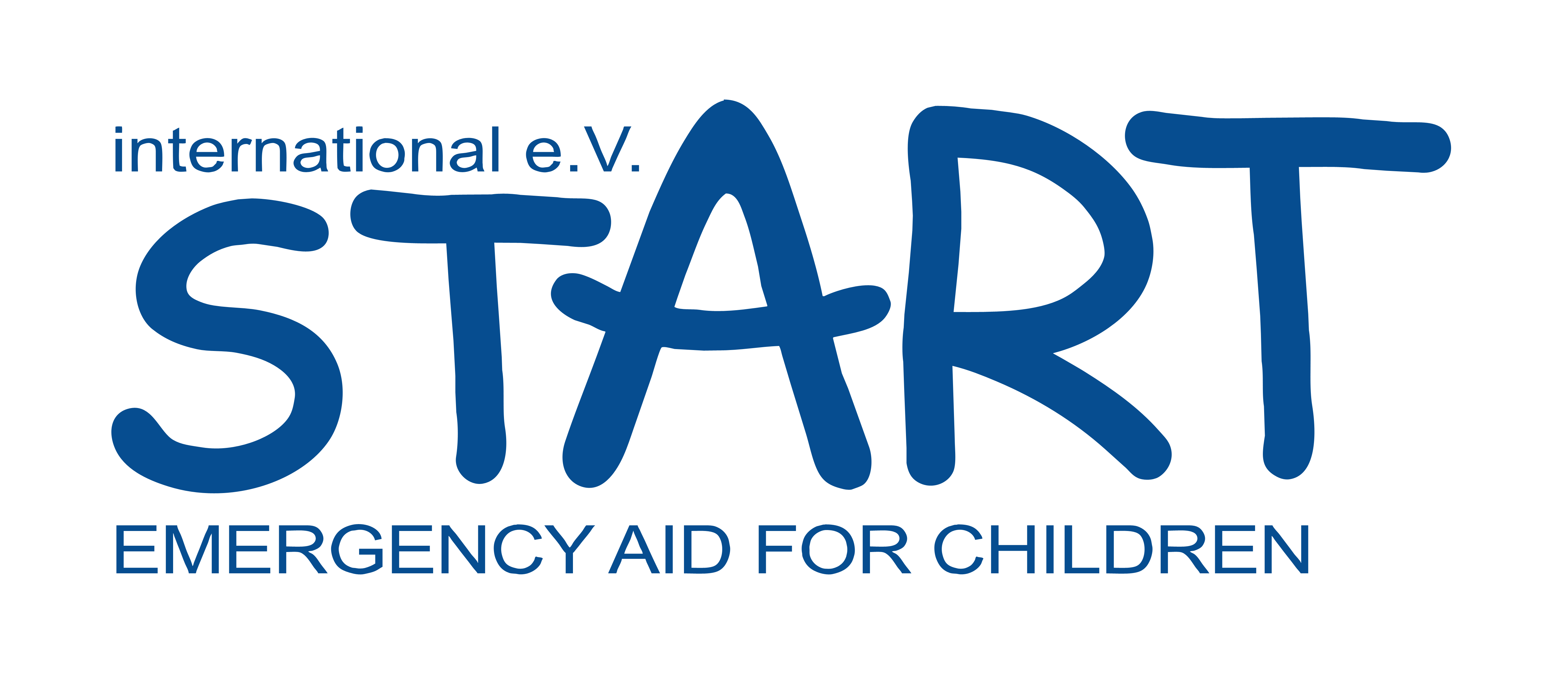